Selling Your Business:  Negotiating Offers and Terms
Speaker:  Holly A. Magister, CPA and CFP®
Enterprise Transitions, LP and ExitPromise.com Founder
Part 1 -- Getting to a Good Offer	Unsolicited Offers to Buy a Business	Ground Rules When a Business is on the Market	The Good Offer – What Does it Look Like?Part 2 – Negotiating Terms & Conditions Part 3 – Q & A
Unsolicited Offers and What To Do About Them
Ground Rules 
NDAs – Can They Really Protect the Seller?
What Should be Shared with Buyers – and not?
When is an Attorney needed?
Preparation – When your Business is NOT for sale
Four Things a Seller should Never Do
Establishing the Ground Rules When Approached by Unsolicited Buyers
The phone call or “quick chat” the prospective buyer asks for should not cover any subject not available online.  
Clearly communicate the seller will be represented by a team of advisors to assist with the process.  
Most tire-kickers will fade away
Private Equity firms and Strategic Buyers will respect this
Competitors will take note the seller is not going to be taken advantage of
Steps – Before a Real Conversation Takes Place
If you have not hired a Business Broker and/or a Deal Attorney
	1.  Require the Prospective Buyer to sign a protective Non-Disclosure 	Agreement (the NDA) **
	2.  Prepare to discuss the top line information only
		Gross Revenue,  Number of Full Time Employees (or FTEs),
		Geographical, Service or Product Lines
After the NDA is Signed
The Good Fit Assessment should be the goal of the Initial Conversation
	Do I like these folks?
	What is their objective?
	Why did they reach out to our company?
	Do they have capital to buy a business?!
	Have they bought other businesses and how did it turn out?
Non-Disclosure Agreements and why they may not protect the business owner
NDAs or Confidentiality Agreements are a must and should be drafted to protect the seller (and the buyers too)
NDAs are more than a promise to keep the sale of the business confidential!
NDAs ideally should have no expiration date (this may be tough to get)
Good NDAs prevent buyers from:
Soliciting the Business Owner’s Employees, Customers, Vendors and even certain professional advisors, during and after the acquisition process ends
What should be shared BEFORE an Offer is Agreed Upon
Gross Revenue & Projected Revenue for next two years
Employee Stats such as FTEs, Work Schedules, Benefit Programs in Effect
Organization Chart covering the Positions/Titles only
EBITDA (or Adjusted EBITDA, if applicable)
EBITDA growth record over past three years
Projected EBITDA 
Working Capital on the Balance Sheet (Cash plus A/R less A/P)
Inventory Fair Market Value (estimated); Product Lines
Websites and Identification of any Intellectual Property included (and excluded) in the sale 
An overview of the business operation, its owners, capital and tax structure in an executive summary format
Exclusive relationships / contracts – which may be described and not necessarily defined in terms of the parties
Description of the Real Property occupied by the business and identification of its ownership/lease rate and term
What should be NEVER be shared BEFORE an Offer is Agreed Upon
Internal Financial Statements (Summary Format is appropriate)
Business Tax Returns 
Employee Human Resource Records (Names, Pay rates, etc.)
Aged A/R and Aged A/P Reports
Legal Agreements of any kind

These types of documents are to be examined by the Buyer’s Due Diligence Team AFTER a Letter of Intent to buy the business has been agreed upon.
What Constitutes an Offer?
A Offer should be delivered to the Seller in the form of a written Letter of Intent (The LOI)

The major deal points in the LOI should not be a surprise to the Seller!
The LOI should have deal structure details which the buyer and seller have already discussed and agreed upon in general terms.
Example – The Seller will be employed by the Buyer for a period of 24 months after the closing.
When is an Attorney Needed in the Deal Process?
The best scenario is to retain an M&A Attorney well in advance of launching a business for sale!  

Use an Attorney who does deals all the time!
And an Attorney who works well with other Advisors is a necessity.  This is a team project.  
If a LOI has been received and the Seller is considering its acceptance, it’s very important to HIRE AN ATTORNEY before signing it.
The Importance of Preparation – especially when your business is not for sale
Due Diligence is Brutal
Every contract the business has ever executed (or should have executed) will be scrutinized.
If there is something on the company’s public records, which has gone unnoticed, undiscovered, or simply ignored, it will become an issue.
Customer Concentrations will be carefully evaluated.
Inventories and any other assets included in the sale will be examined.
Liabilities (known and unknown) will be under careful scrutiny.
Never Do These four Things When an Unsolicited Offer to Buy is Received
Tell your friends.  Instead, ask a trusted Advisor for referrals to begin putting your deal team together.  
Give the prospective buyer whatever they ask for.  Especially your financial statements and tax returns.
Tell the prospective buyer how much you want for the business.
Become distracted.  Set aside an appropriate amount of time to explore whether it’s the right time to sell and if you seriously want to go down the path to sell your business.  Make a decision and then move on.
Ground Rules Which Should Not Be Broken When A Business Is On The Market
The Single Buyer Dilemma
Sharing the Truth
The Country Club Selling Price
It’s Not About Getting to a Win
Staying the Course
The Single Buyer Dilemma
When an Unsolicited Offer to buy a business is received, the Seller is automatically in a compromised position.

Why?
The Single Buyer puts the Seller in a disadvantaged position because they have no leverage.
Sharing the Truth
Finding other buyers to bring to the table is extremely important if the Seller wants a shot at getting a good offer.
Communicating to Solicited and Unsolicited Buyers there are others pursuing the acquisition of the business is wise.
And in Due Diligence, telling the truth, the whole truth is paramount.
The Purchase Agreements will include Reps and Warranties which will state the Seller has disclosed the truth.
The Country Club Selling Price
Many Business Owners feel compelled to compare their business’ selling price with their peers

This is dangerous and often makes it difficult for Sellers to let go and actually sell their businesses

Deal Structure and Deal Terms can drastically change the net cash a business owner receives from the sale of their business.
It’s Not About Getting to a Win
The Deal Structure has many ways to take a good deal for one party (the first win) to a good deal for both parties (the win-win)
Asset Sale vs. the Stock Sale
Purchase Price Allocation in an Asset Sale deal
Earn Outs
Employment Agreements
Leasing Agreements
Deemed Asset Sales (Section 338 (h) (10) or 336 (e) Elections)
The Sale of Personal Goodwill
Staying the Course
The deal process can be very distracting to a business owner when their business is for sale.  The seller must:
Focus on Sales Growth and protecting EBITDA
Clean up what necessary…
Remove stale inventory
Clean the premises
Organize files and records in preparation for due diligence
Not spend the proceeds!
The Offer Should Not Arrive in a Six Page Document!
The Offer Framework – this takes time and patience

LOI 
Counter Offer and Timing
Deal Tone
Company Culture
Don’t Skip These Terms in the LOI
The Offer Framework is the First Step in Getting a Good Deal done
Too much time, money and energy is wasted on LOIs a Seller will never close!
A Concise and Accurate Executive Summary is all that’s needed to have a meaningful conversation with a Buyer
Good culture-fit between buyer and seller should be sought before the LOI
Basic Deal Structure should be discussed before the LOI is prepared by the buyer.
Mutual goals for the seller and buyer should be reflected in the deal structure
The Counter Offer Strategies and Timing
Letters of Intent typically have an expiration date/time
Attorney should be on the deal team already!
CPA should have advised the Sellers in advance of LOI receipt regarding potential tax consequences of the sale

Without the Attorney and CPA on standby, responding to a good offer may not be possible.
The Letter of Intent is Vital -- Its Importance is Often Overlooked
The LOI is typically a non-binding agreement for the buyer and seller to move forward in the acquisition.
That doesn’t mean it’s not important!
	It takes the business off the market.
	A well-drafted LOI will set up the basic deal terms and can be useful to the seller by preventing the buyer from watering-down the deal in due diligence – even if they don’t discover negative factors!
	Both parties must negotiate in good faith once the LOI has been signed.
How the LOI Sets the Tone of the Deal and Can Eliminate Many Surprises
The formal Letter of Intent should capture the spirit of the deal framework the buyer and seller have been discussing
How Company Culture Should be Weaved into the LOI
If the Company’s People are important to the deal’s ultimate success, then how the employees (key and others) will be managed post-closing should be defined.

Will Key Employees be offered an employment agreement or stay-bonus plan?
Will All Employees continue to be employed post-closing?
Will Owners and Employees be subject to a non-compete post-closing?
Will Key Employees be interviewed by the prospective buyer?  If so, when?
Terms and Conditions in the LOI you Don’t Want to Skip
Asset Purchase or Stock Purchase
Purchase Price Allocation among the Assets Acquired 
Employment Agreement provisions for Owners, post-closing
Working Capital Target at Closing (typically in stock deals, sometimes in an asset deal)
Targeted Closing Date
Indemnification Limits
Escrow provisions
Part 1 -- Getting to a Good Offer	Part 2 – Negotiating Terms & Conditions Part 3 – Q & A
Selling Price Means Very Little in Many Deals
Stock vs. Asset Transactions may have the greatest impact on the Cash a Seller ends up with after closing
Pre-deal planning for C Corp Built-in-Gains Taxes
S Corp Code Section 338 (h) (10) negotiations can improve the cash retained by both the Seller/S Corp Shareholder & the Buyer
Structuring the purchase price and other terms such as Earn Outs, Employment Agreements, Installment Payments, etc.
Most Deals Fall Apart for a Reason Neither Side Sees Coming – Beware
Integrity, or lack thereof, kills many deals.
Egos can wreck havoc on the deal – these include the egos of your professional representatives too!
Employees, who may or may not be aware of the pending sale, can sabotage.
Third parties, such as landlords, key customers, lenders may have “Mother May I Please” clauses which everyone must overcome.
Deal Fatigue can creep in and is especially dangerous when the Seller has not been able to meet expected deadlines or the buyer makes a negative discovery not disclosed to them.
How to Find Common Ground with the Other Side
Keep several chips on the side when the LOI has been offered
A few examples:

Employment Agreement Terms for the Seller
Installment Payments, Rates and Term
Earn Out Agreements
338 h (10) Arrangements
Understand the Buyer’s Motivations and Use it When it’s Most Useful
Having a deal team who’s taken the time to get to know the buyer and their motivations to close the deal is extremely important.

The Seller should be comfortable to say “this is really important to me” as well as “this is really NOT important to me”.  
The Deal Team Members need to assist the Seller to determine when to say no and when it’s okay to agree with a concession.
A good intermediary will manage the relationships
Advisors may become antagonistic and may not recognize the damage it does
Specific Terms and Conditions Which May Prove Problematic
Earn Outs – Difficult to determine where they may go wrong!
Working Capital Targets (must be understood!)
Key Employee Post-Closing Employment Agreements
Spouses may be a factor
Multiple parties may choose to sabotage
Pre-sale development of a Stay-Bonus Plan can be very useful
The Importance of Reps and Warranties – Especially for the Seller!
Many Buyers (and their Legal Counsel) will work very hard to make the deal’s Reps and Warranties broad in scope.

Doing so, makes it much easier for the Buyer to come back to the Seller post-closing for a claim.  This puts the money set aside in Escrow in jeopardy.

As the Seller, being truthful and forthcoming with information during the due diligence phase of the deal is extremely important.
Why Due Diligence Requires Stamina
During Due Diligence, most buyers will push sellers to their patience limit.

Having a deal team to handle this pressure is critical to getting to the closing table.

Always keep in mind, deal fatigue may set in on either side.
Who Should Negotiate an Earn Out Agreement and Why
The Deal Team Member who should negotiate the terms of an Earn Out Agreement is the one(s) who:

Understands the business and how it makes money
Has reasonable clarity regarding the ability of the business to reach its financial goals in the future
Has access to the financial information, factors, etc. to develop an Earn Out model or example for both parties to sign off on.  This model should be included as part of the final sales agreement as an Exhibit.
Which Professional Advisors Do you Call Upon When Selling Your Business
Intermediary or Business Broker
Attorneys – M&A, Employment, Intellectual Property, Real Estate, and any other deal matter specialist
CPA
Human Resource Advisor
Escrow Agent
Summary	Unsolicited Offers to Buy a Business are Plentiful	Sellers can Prepare to Address the Unsolicited Offer	Beginning to Develop a Deal Team is a Good First Step
Part 1 -- Getting to a Good Offer	Unsolicited Offers to Buy a Business	Ground Rules When a Business is on the Market	The Good Offer – What Does it Look Like?Part 2 – Negotiating Terms & Conditions Part 3 – Q & A
Holly A. Magister, CPA, CFP®www.ExitPromise.comwww.EnterpriseTransitions.com
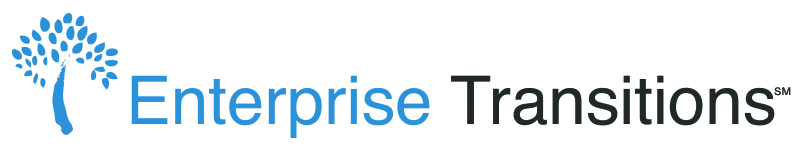 Holly@EnterpriseTransitions.com
724 733-2548  Office

3875 Old William Penn Hwy., Suite 3
Murrysville PA 15668